Архітектура і скульптура
Архітектура
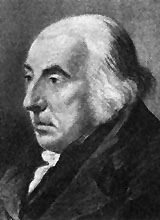 Чарлз Камеро́н— шотландський архітектор, представник класицизму Російської імперії кінця 18 ст.
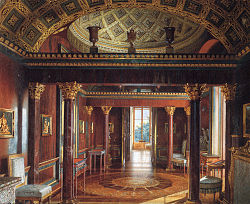 Надзвичайні роботи залишив Камерон в оздобленні інтер'єрів. Найбільш збереженими серед існуючих залишилися інтер'єри Агатових кімнат.
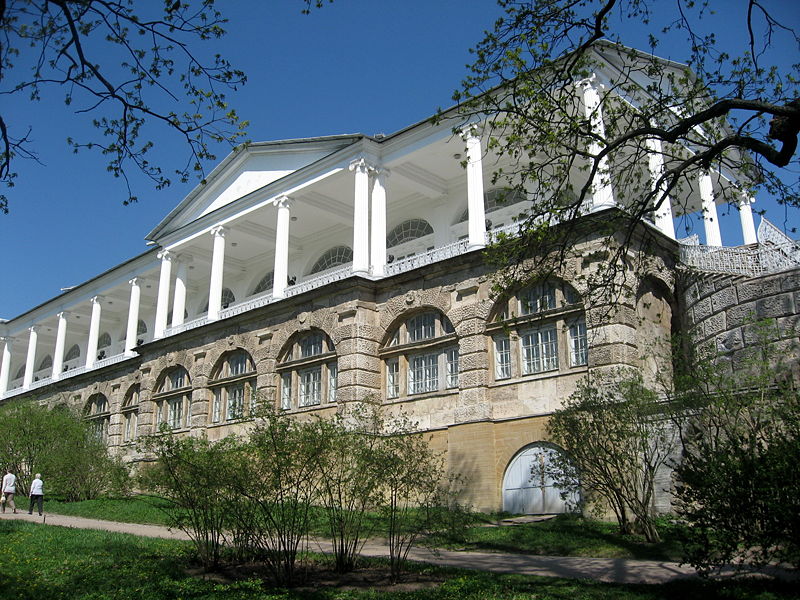 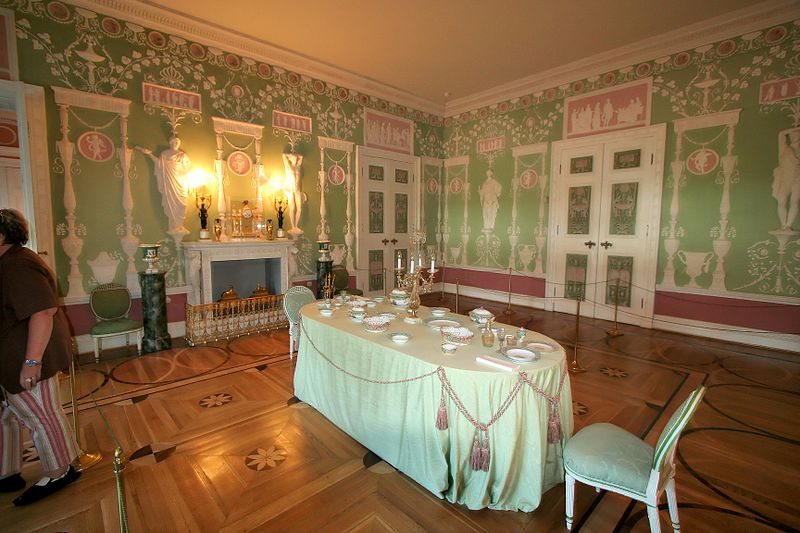 Камеронова галерея південний фасад.
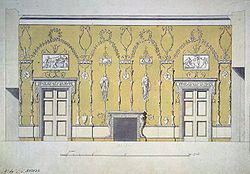 Зелена їдальня в Катерининському палаці Царського Села.
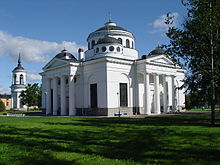 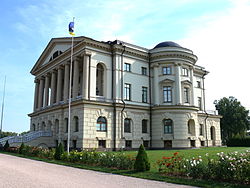 Собор в місті Софія на 21 століття.
Палац Кирила Розумовського, Батурин
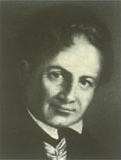 Беретті Вікентій Іванович — російський та український архітектор іта-лійського походження.
Більшість робіт В. І. Беретті виконані у стилі класицизму.
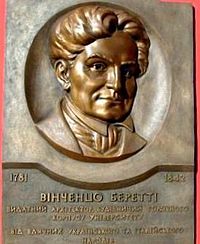 Меморіальна дошка В. Беретті на фасаді Червоного корпусу КНУ
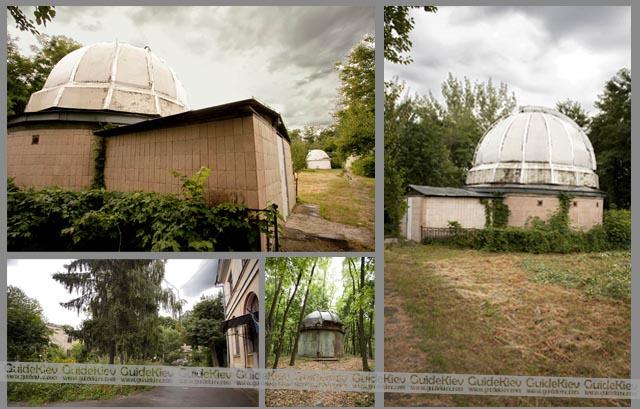 Астрономічна обсерваторія КНУ
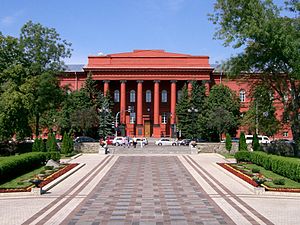 Червоний корпус КНУ
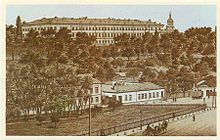 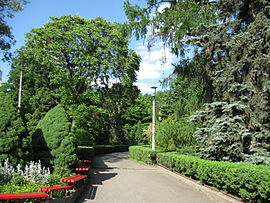 Київський інститут шляхетних дівчат
Ботанічний сад імені академіка Олександра Фоміна
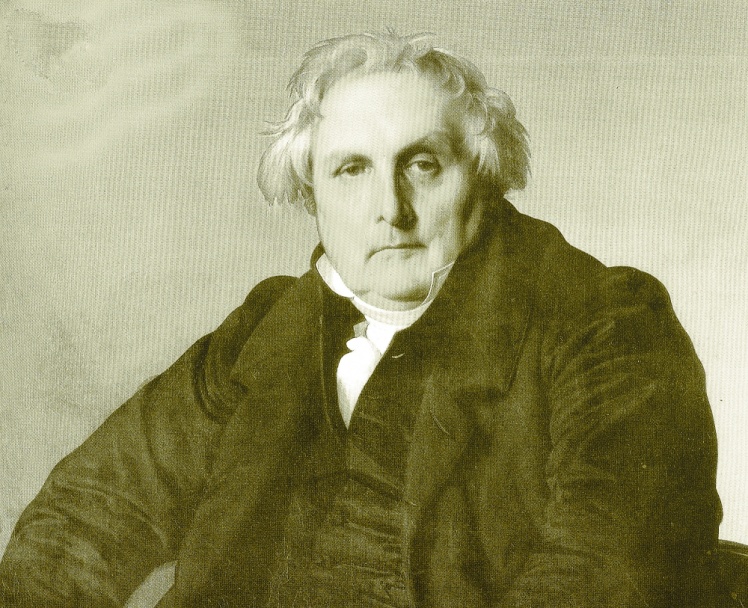 Франс Карлович Боффо - італійський архітектор, який будував на півдні України, переважно в Одесі.
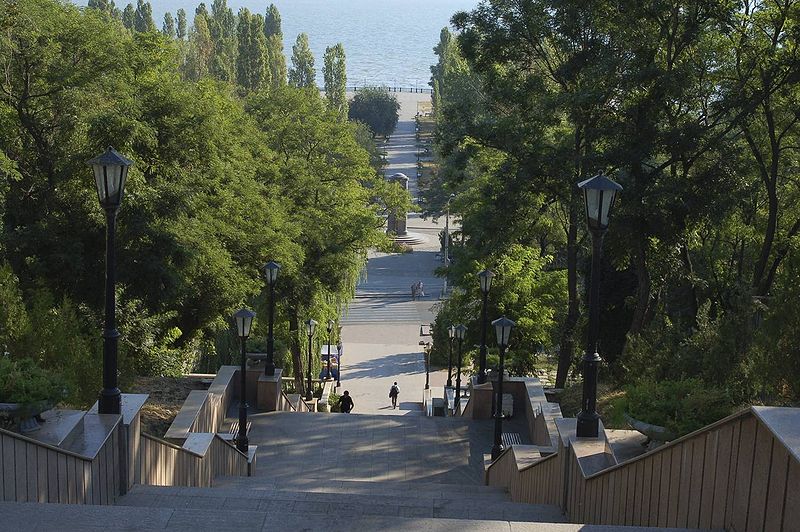 В 1823 р. за його проектом в місті Таганрог побудовані уславлені Кам'яні сходи , що з'єднували вул. Грецьку з набережню.
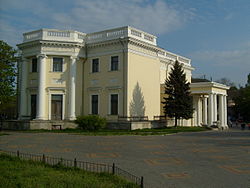 Воронцовський палац (Одеса)
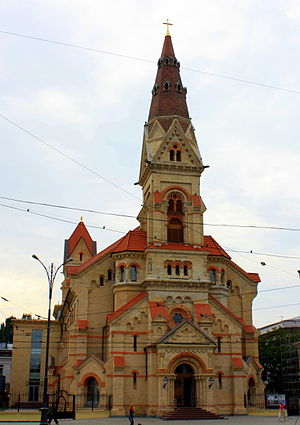 Одеська кірха
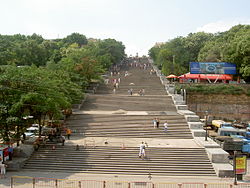 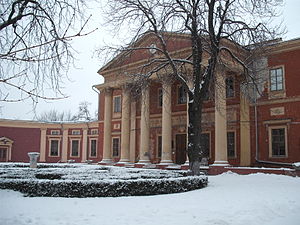 Потьомкінські сходи
Одеський художній музей
Скульптура
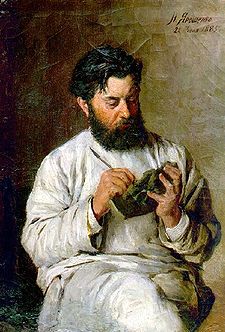 Леонід Володимирович Позен — український скульптор-передвижник.
Виконав численні скульптурні групи і статуетки на теми з життя та історії українського народу («Кобзар», 1883 р.; «Переселенці», 1884 р.; «Жебрак», 1886 р.; «Запорожець у розвідці», 1887 р.; «Скіф», 1889 р.; «Оранка на Україні», 1897 р. та інші). Створив погруддя Г. Г. Мясоєдова (1890 р.), Ф. Г. Стравинського (1897 р.), М. О. Ярошенка (1898 р., 1899 р.) та ін.
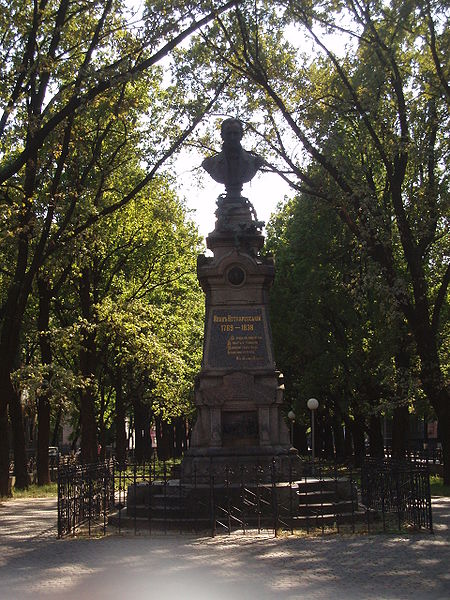 Пам'ятник Івану Котляревському.  — перший в історії пам'ятник українському письменнику, поету, драматургу і громадському діячеві.
Встановлений: 20 серпня (12 вересня)1903
Полтава
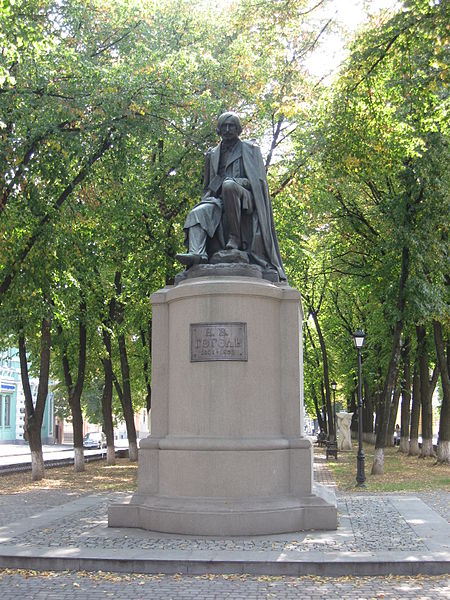 Пам'ятник Миколі Гоголю — пам'ятник на честь письменника Миколи Васильовича Гоголя (1809-1852) у Полтаві. Пам'ятник встановлено у березні1934 року на перехресті вулиць Леніна і Гоголя.
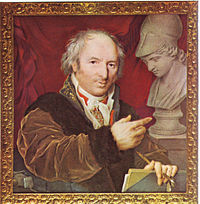 Іван Петрович Мартос —український скульптор-монументаліст
Для його надгробних пам'ятників раннього періоду  характерні строга архітектоніка композиції, тонке моделювання форм, майстерне поєднання високого і низького рельєфу. У подальшому Мартос відходить від барельєфного принципу композиції.
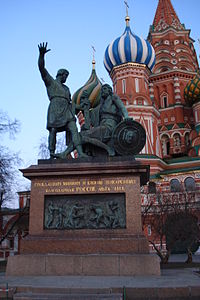 Пам'ятник Кузьмі Мініну та Дмитру Пожарському в Москві 1804-1818 рр
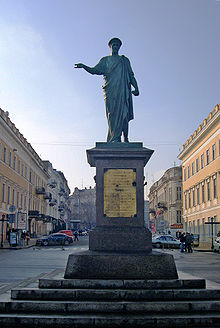 Пам'ятник герцогу де Рішельє в місті Одесі.
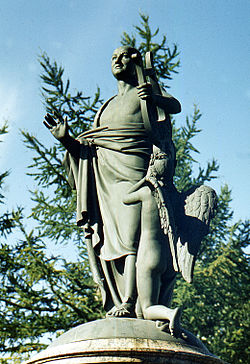 Пам'ятник Ломоносову відкритий в Архангельську в 1832 році.
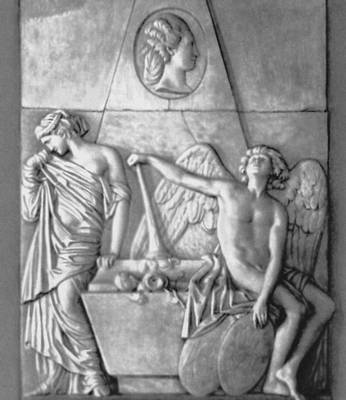 Надгробок М.П. Собакиной, 1782
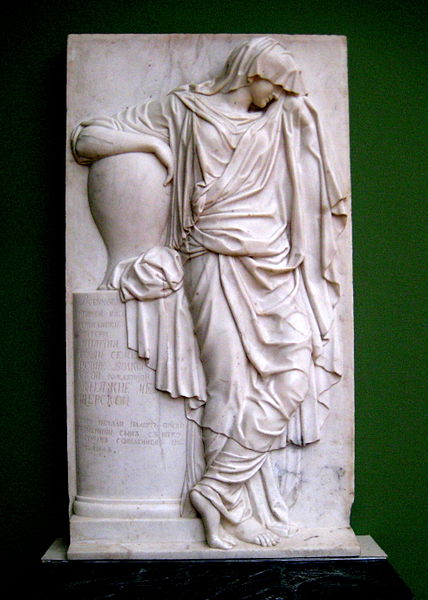 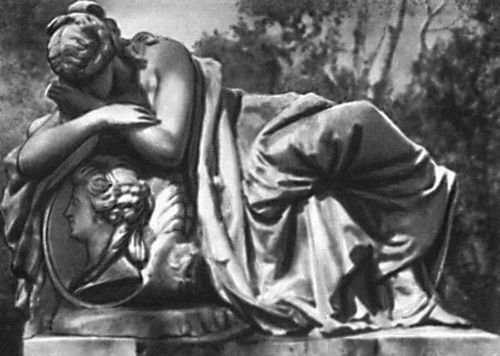 Надгробие Е.С. Куракиной, 1792
Надгробок С.С. Волконской, 1782
Полошко Анастасія 11-В
Дякую за увагу!